4
4
3
3
*সকলকে শুভেচ্ছা*
2
2
1
1
1
2
3
4
1
2
3
0
0
2
1
4
6
5
7
3
পরিচিতি
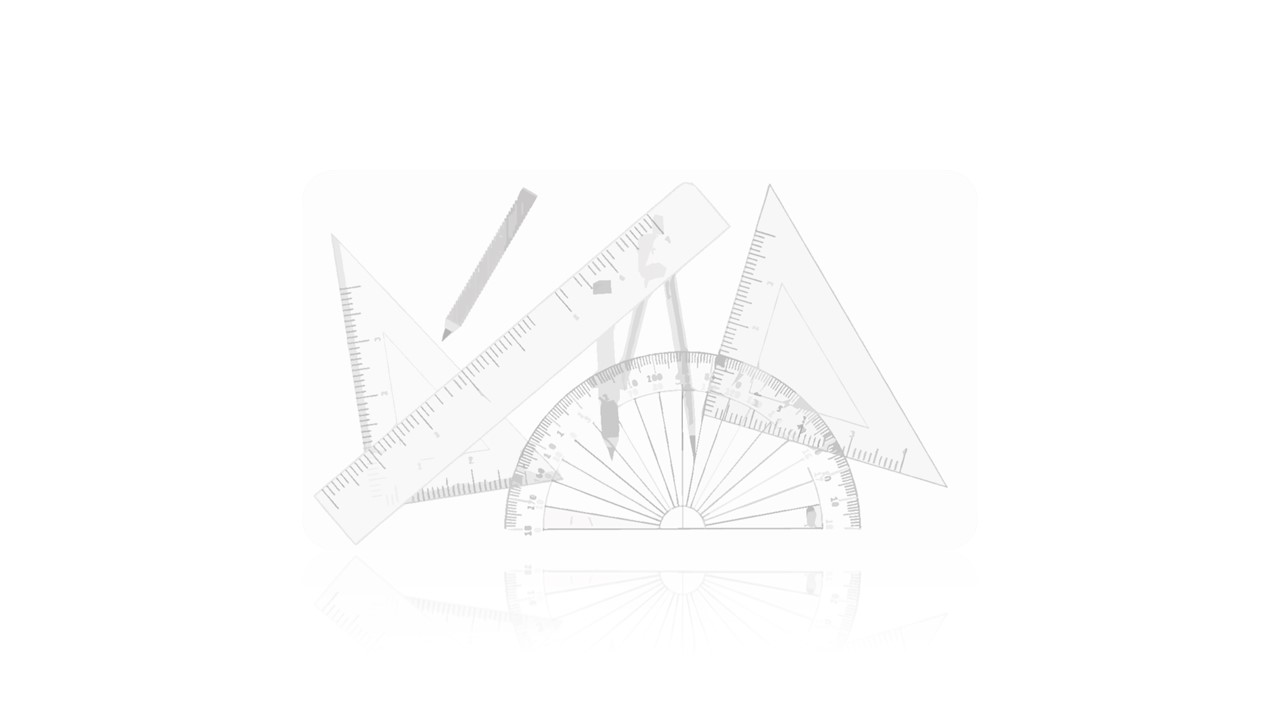 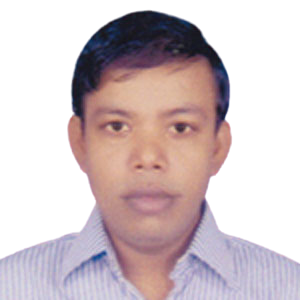 বরুণ দেবনাথ  
সহকারি শিক্ষক (আইসিটি) 
হারতা স্কুল এন্ড কলেজ
হারতা, বরিশাল।  
ইমেইলঃ barundebnath2@gmail.com
মোবাইলঃ ০১৭40629386
বিষয়ঃ গণিত
অধ্যায়ঃ সপ্তম
শ্রেণীঃ ষষ্ঠ
সম্পাদ্যঃ 5
লক্ষ্য করঃ
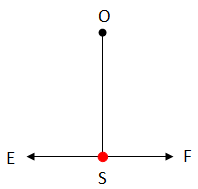 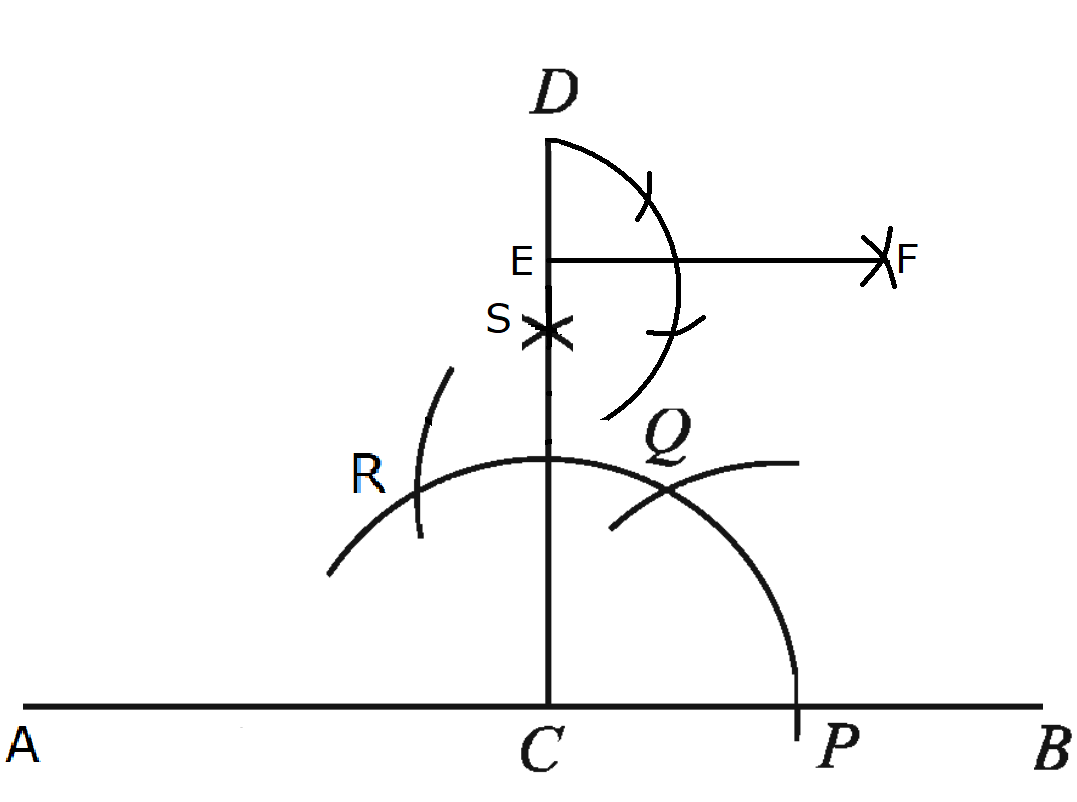 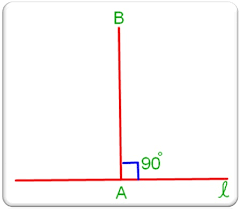 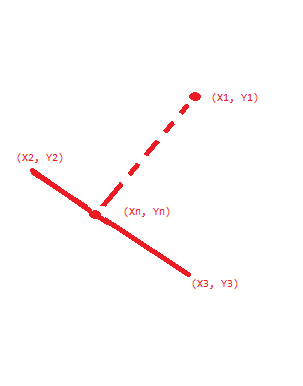 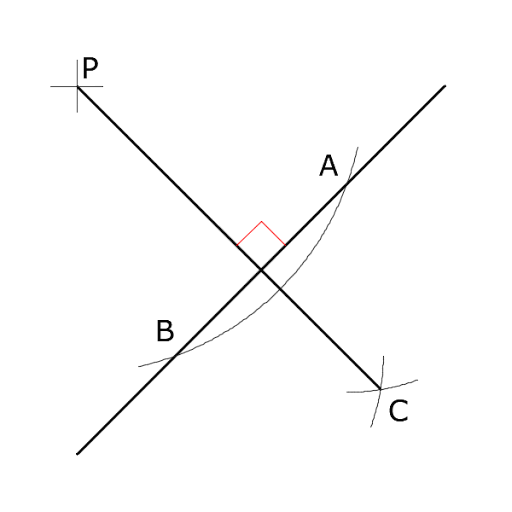 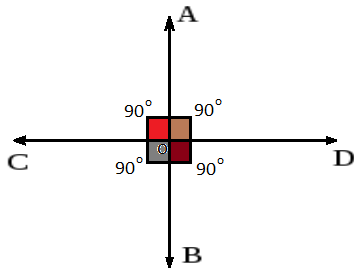 আজকে যা শিখতে পারবেঃ
ত্রিকোণী ও রুলারের সাহায্যে বহিঃস্থ বিন্দু হতে নির্দিষ্ট সরল রেখার উপর লম্ব আঁকতে পারবে।
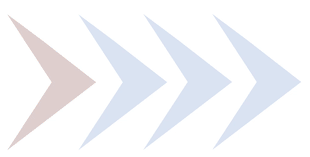 প্রদত্ত উপাত্ত হতে ত্রিকোণী ও রুলারের সাহায্যে লম্ব আঁকতে পারবে।
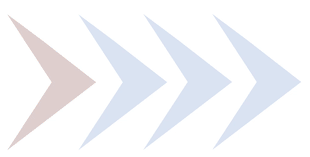 P
অঙ্কনের বিবরণঃ
মনেকরি, AB একটি সরলরেখা এবং P তার বহিঃস্থ একটি বিন্দু।
4
AB এর যে পাশে P বিন্দু আছে তার বিপরীত পাশে একটি ত্রিকোণী বসাই যেন তার সমকোণ সংলগ্ন একটি ধার AB সরলরেখা বরাবর বসে ।
3
M
B
A
2
ত্রিকোণী সমকোণের বিপরীত ধার বরাবর এমনভাবে বসাই যেন P বিন্দুটি ত্রিকোণীর অন্য ধারকে স্পর্শ করে।
1
P বিন্দু থেকে বাহুটি বরাবর রেখাংশ আঁকি যা AB রেখাকে M বিন্দুতে ছেদ করে।
1
2
3
0
0
2
1
4
6
5
7
3
একক কাজঃ
চাঁদার সাহায্যে কোণ গুলো আঁক।
দলীয় কাজঃ
নিম্নে বহিঃস্থ কোন বিন্দু ও নির্দিষ্ট সরলরেখার কপি প্রত্যেক দলকে দেয়া হল। ত্রিকোণী ও রুলারের সাহায্যে লম্ব আঁক।
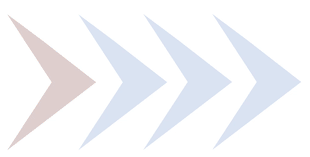 ক-গ্রুপ
গ-গ্রুপ
খ-গ্রুপ
মূল্যায়নঃ
ত্রিকোণীর সমকোণ ভিন্ন অপর দুই কোণের সমষ্টি কত ডিগ্রি?
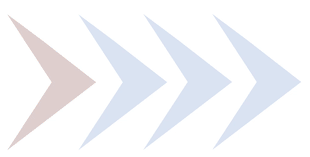 ক) ৪০
গ) ৯০
খ) ৫০
ঘ) ১০০
একই সরলরেখায় সন্নিহিত কোণের সমষ্ট ২ সমকোণ হলে প্রত্যেকটি কোণকে কী বলে?
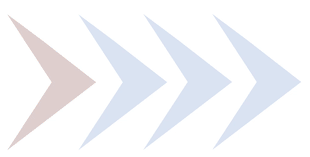 ক) লম্ব
গ) সরল কোণ
খ) স্থূল কোণ
ঘ) সমকোণ
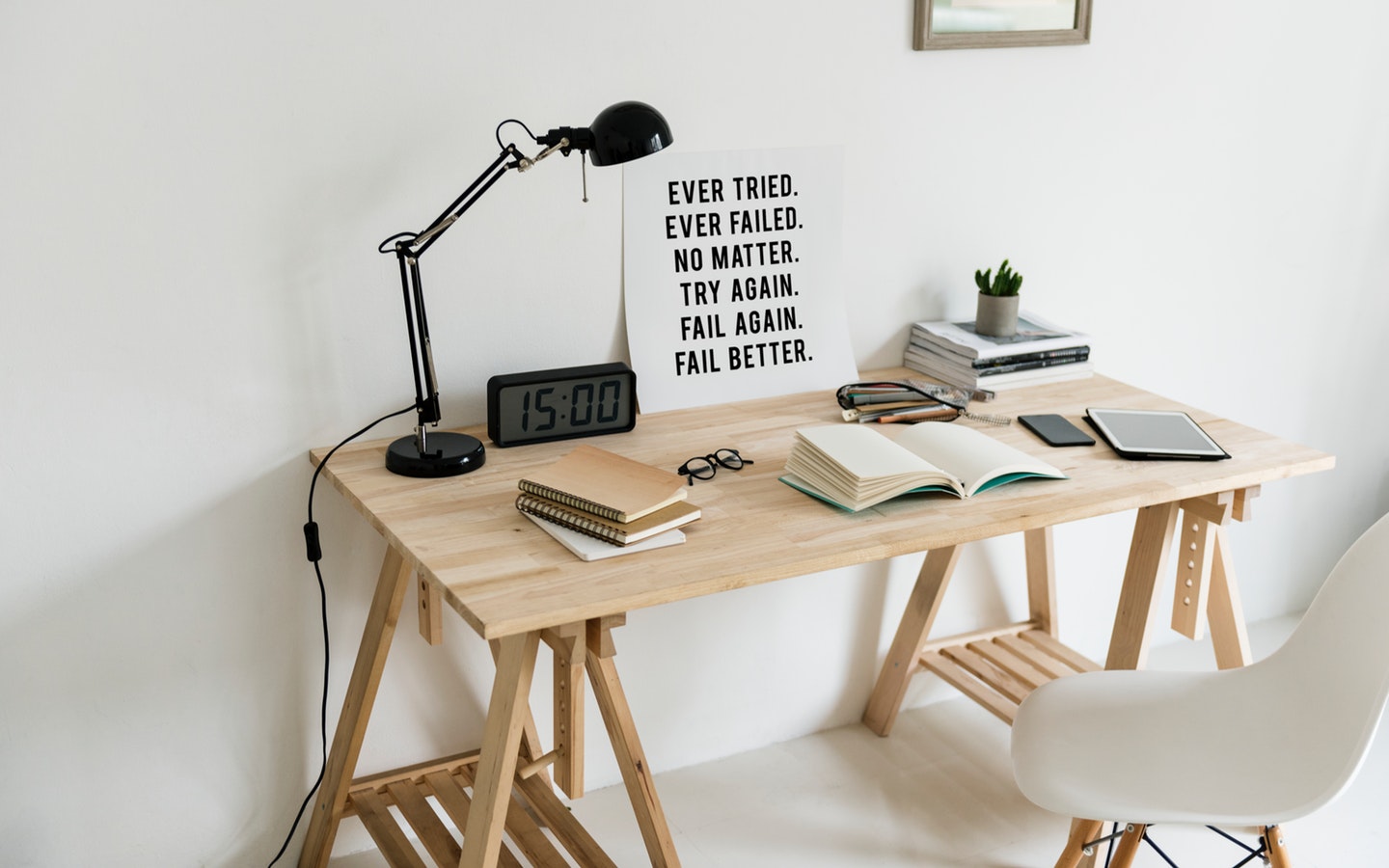 বাড়ির কাজ
ইচ্ছেমত নির্দিষ্ট বিন্দু ও সরলরেখা নিয়ে ত্রিকোণী ও রুলারের সাহায্যে তিনটি করে লম্ব আকঁবে (অঙ্কণেন চিহ্ন ও বিবরণ আবশ্যক)
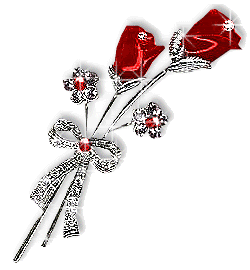 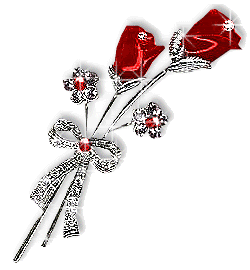 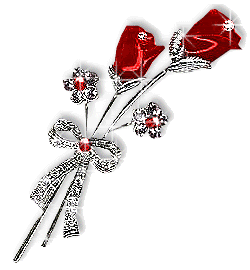 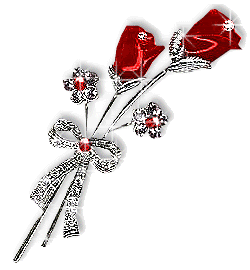